iO with Exponential Efficiency
Huijia Lin (USB), 
Rafael Pass (Cornell)
Karn Seth (Cornell -> Google)
Sid Telang (Cornell -> Google)
IO
Plethora of Applications
For example: SW14, BCP14, BZ14, GGHR14, BGL+15, CHJV14, KLW14
May plausibly exist
Candidates: GGH+13b, BR’13, BGK+13, PST14, GLSW14 
Avoids impossibility results for stronger notions
e.g., those of BGI+01, GK05, CKP15, PS15, MMN15, LPST15
IO
However:
All concrete constructions based on multilinear maps [GGH13a, CLT13, GGH15, CLT15]
All MLM constructions have nontrivial attacks   [CHL+15, MF15,…]
Can we identify qualitatively weaker notions that suffice for applications?
E.g., Compact FE -> iO [AJ15,BV15]
Today: 	XiO	(iO with “exponential efficiency”)
May plausibly exists unconditionally
Recap: IO
C1
C2
=
Recap: IO
C1
C2
iO
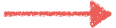 =
iO
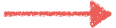 Recap: IO
C1
C2
iO(C1)
iO(C2)
iO
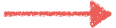 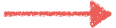 =
≈
iO
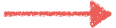 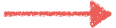 “Inefficient” iO
C
iO(C)
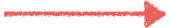 “Inefficient” iO
C
iO(C)
n = 
input length
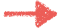 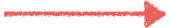 Time to obfuscate = poly(λ, |C|) * 2n
Size of obfuscation = poly(λ, |C|) * 2n
“Inefficient” iO
C
Trivial
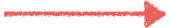 Time to obfuscate = poly(λ, |C|) * 2n
Size of obfuscation = poly(λ, |C|) * 2n
“Inefficient” iO
C
iO(C)
slightly
nontrivial
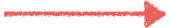 Time to obfuscate = poly(λ, |C|) * 2n
Size of obfuscation = poly(λ, |C|) * 2n(1-ϵ) for ϵ < 1
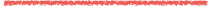 “Inefficient” iO
C
iO(C)
slightly
nontrivial
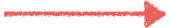 Time to obfuscate = poly(λ, |C|, 2n)
Size of obfuscation = poly(λ, |C|) * 2n(1-ϵ) for ϵ < 1
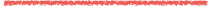 “Exponentially Efficient” iO (XiO)
C
iO(C)
slightly
nontrivial
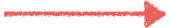 Time to obfuscate = poly(λ, |C|, 2n)
Size of obfuscation = poly(λ, |C|) * 2n(1-ϵ) for ϵ < 1
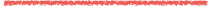 Is XiO useful?

Can perfect/statistical XiO exist?
YES
dunno..
Function Compression[Kabanets and Kolokolova’13]
You get black-box access to a function {0,1}n->{0,1}
You can run in time poly(2n)
Need to output a description of length poly(C) * 2n(1-ϵ)

XiO can be viewed as “Function compression with witness”
Theorem:
Assume the existence of XiO for circuits with “short inputs” and the hardness of LWE, both with subexponential security.
 
Then, there exists “standard iO” for circuits.
Proof Outline

XiO + LWE -> “short-cipertext FE”

“short-ciphertext FE” + LWE -> iO [LPST’15]
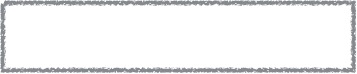 x
C
Functional Encryption
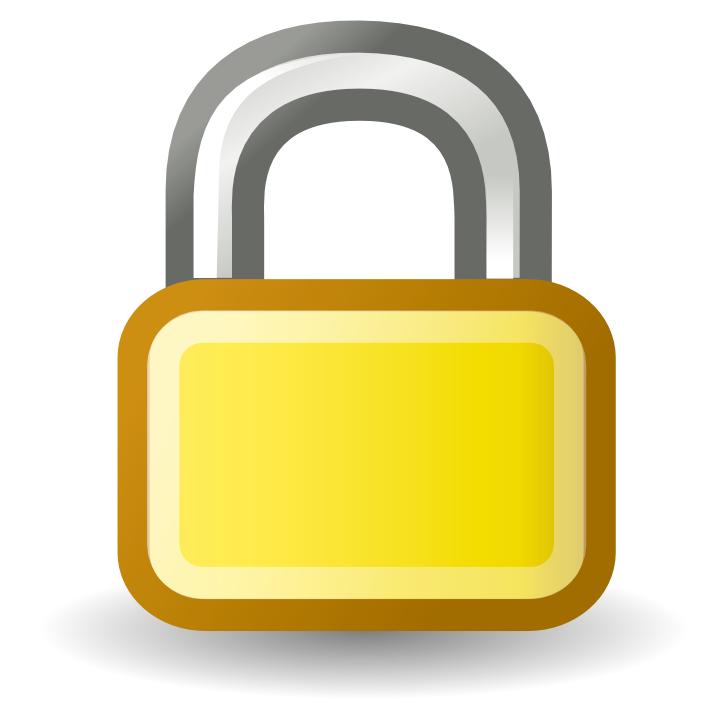 Enc(x):
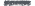 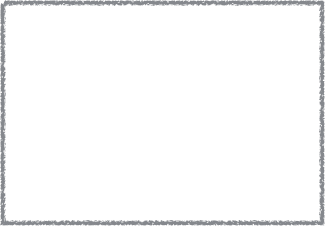 skC:
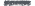 C(x)
Dec(skC, Enc(x)):
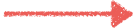 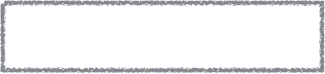 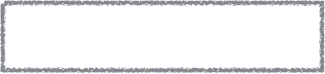 m0
m1
C
C
Functional Encryption
If C(m0) = C(m1)
≈
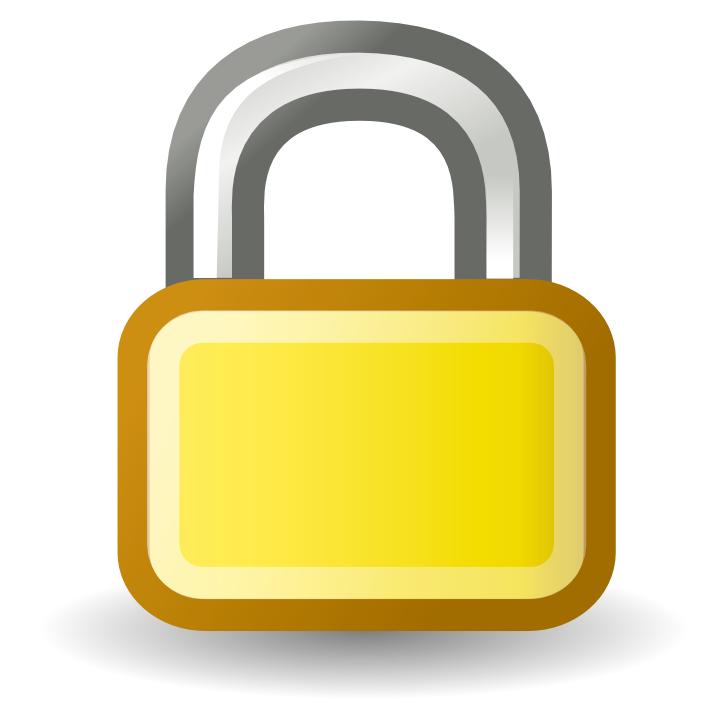 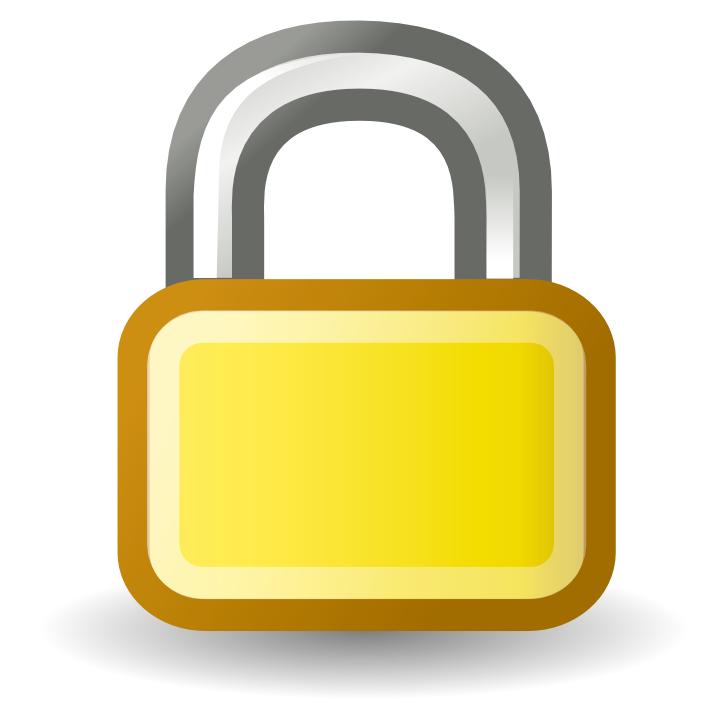 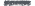 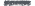 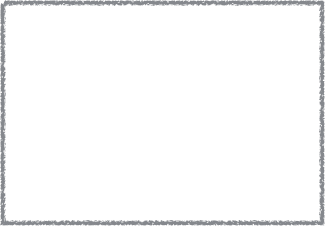 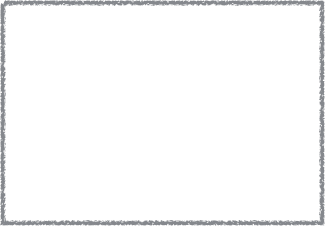 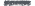 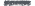 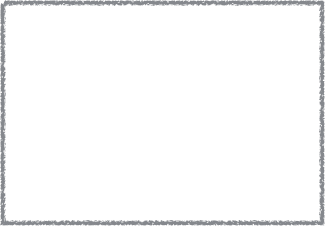 m
C
“Non-Compact”
Enc time
polynomial
in circuit size
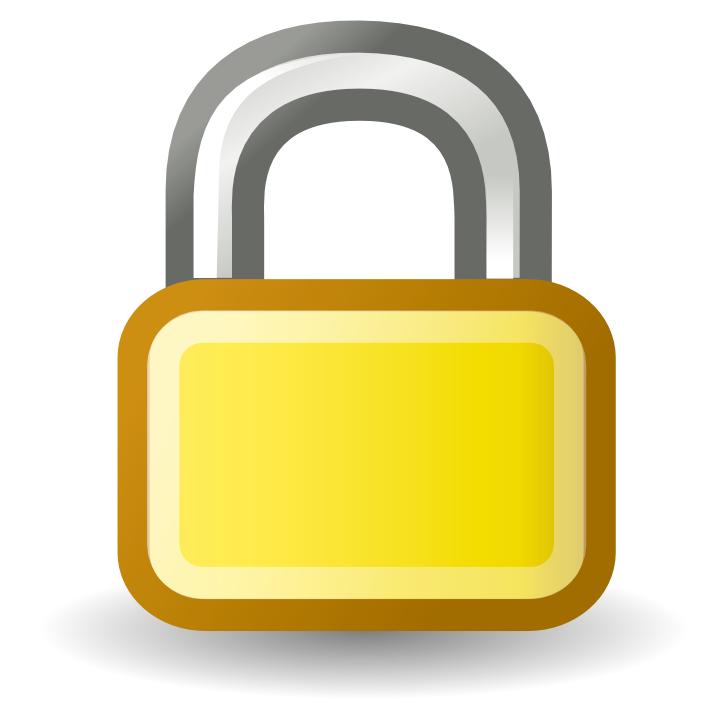 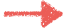 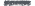 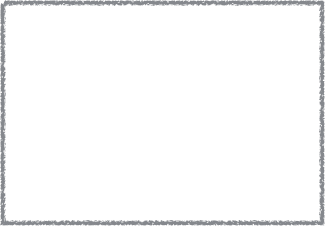 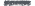 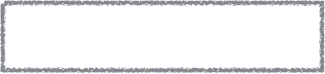 m
C
Compact/Sublinear [AJ’15,BV’15]
Enc time only 
polylog/subliner 
in circuit size
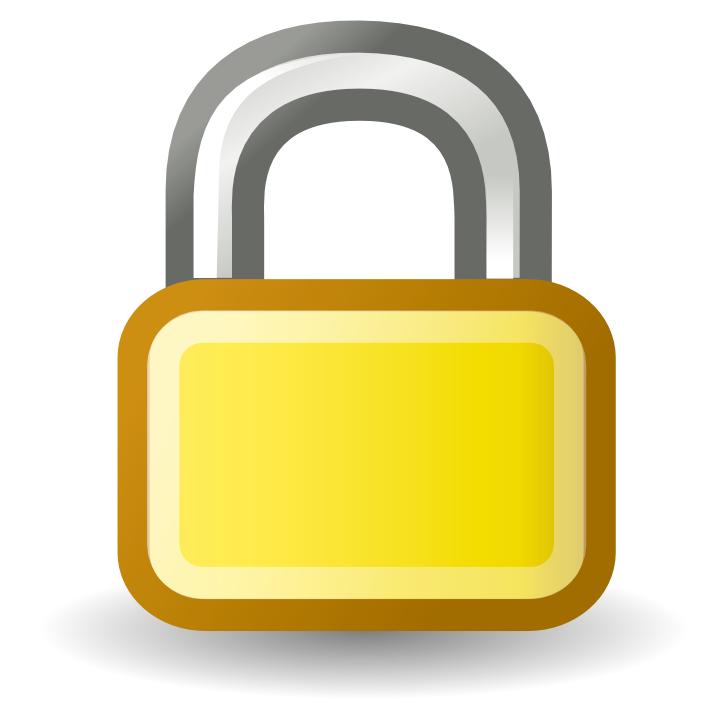 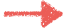 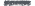 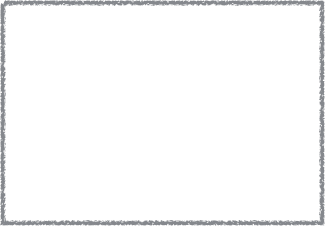 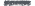 Thm [AJ’15,BV’15]: SubExp Secure Sublinear FE -> iO
“Short” FE [LPST’15]
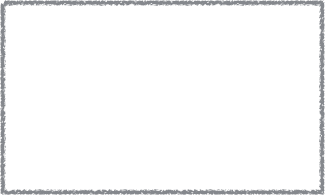 m
C
Length of ciphertext
sublinear
in circuit size
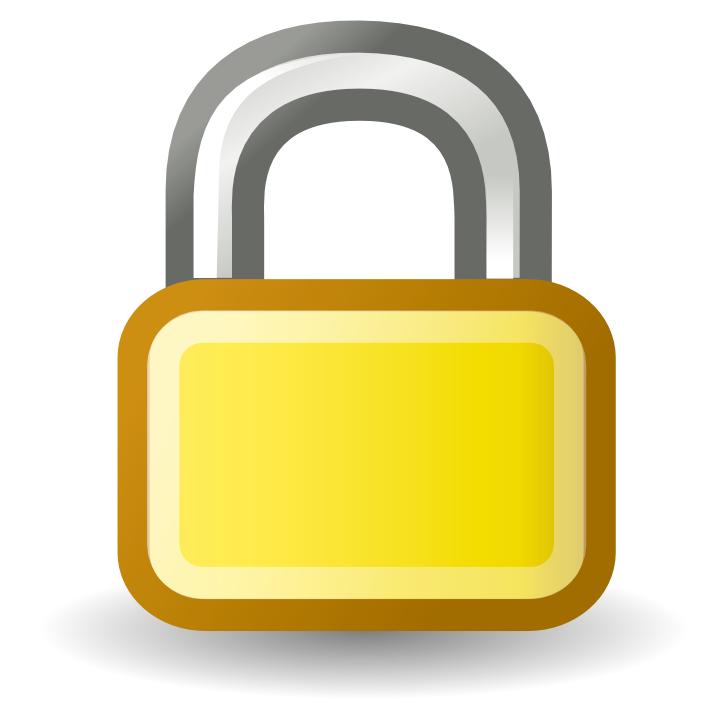 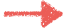 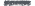 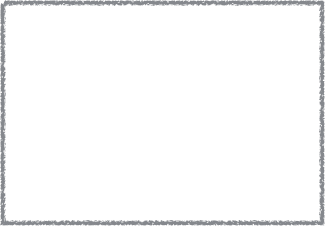 |Enc(m)| = poly(λ,|m|) * |C|1-ε
for ε > 0
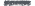 Thm [LPST’15]: SubExp Secure Short FE + LWE -> iO
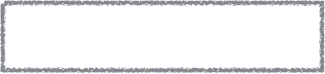 m
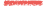 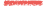 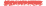 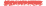 C
Succinct [GKP+14]
Depends only 
polylogarithmically
on circuit size
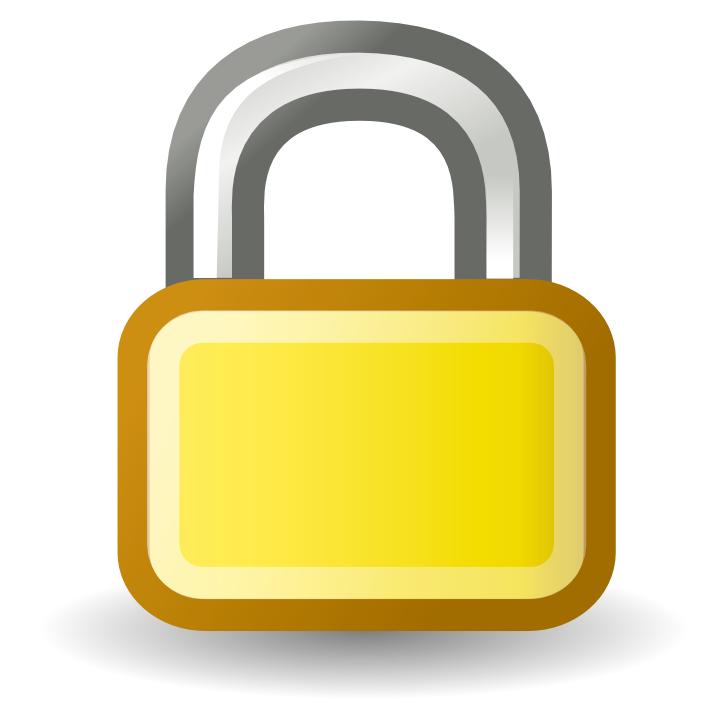 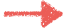 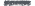 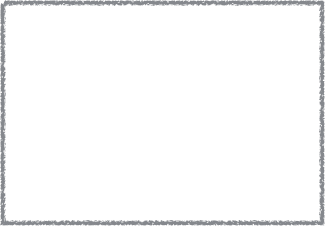 (But only works
for circuits with
1-bit output)
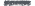 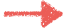 Thm [GKP+’14,GVW’13]: LWE -> Succinct FE
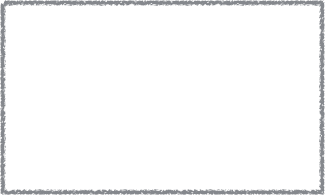 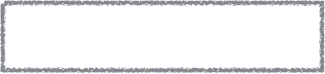 m
m
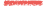 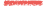 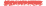 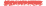 C
C
Goal
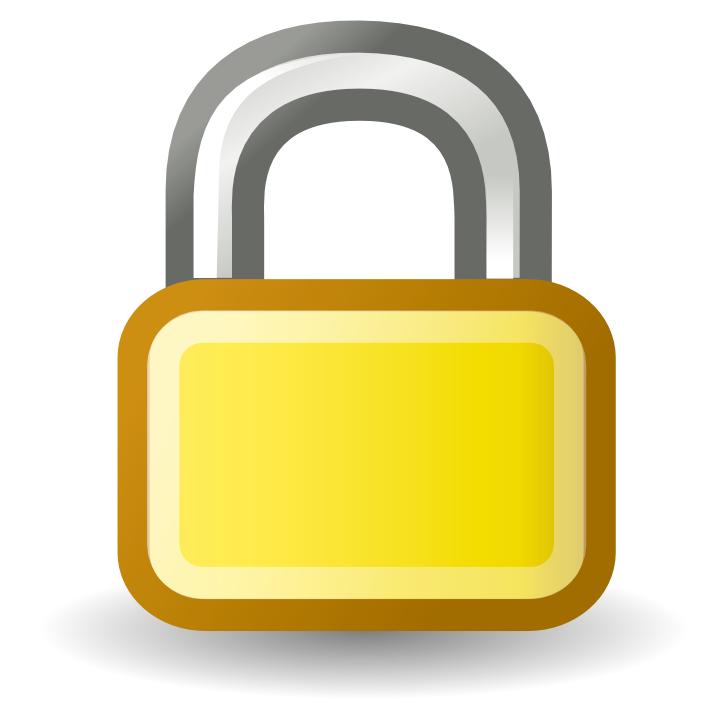 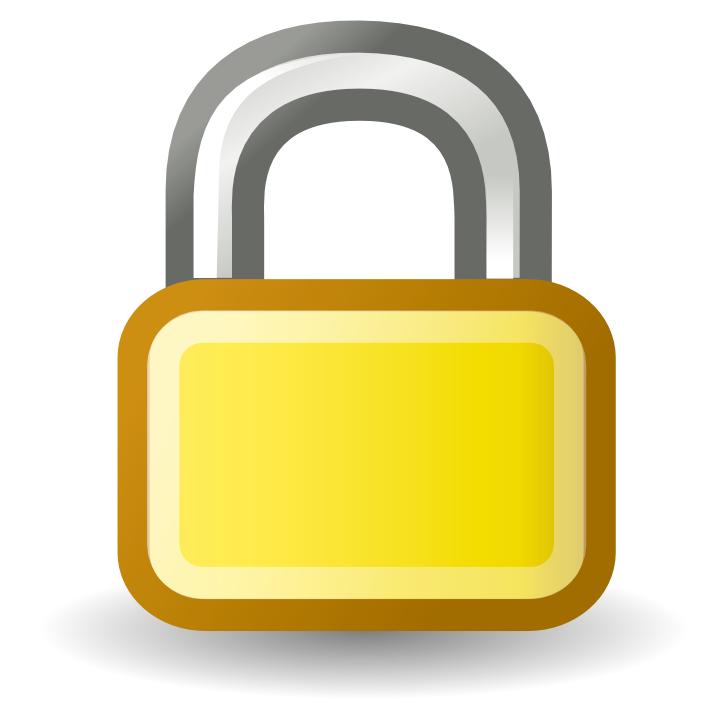 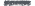 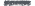 XiO
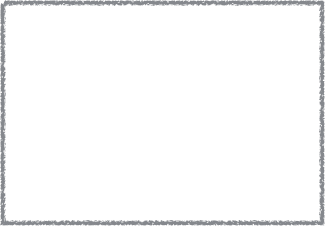 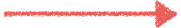 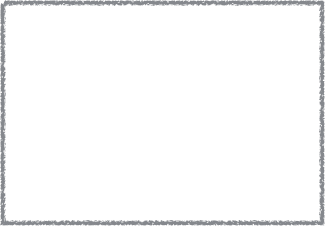 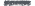 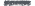 Succinct FE
Short FE
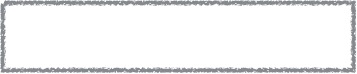 m, i
Idea
Encrypt pairs (m,i)
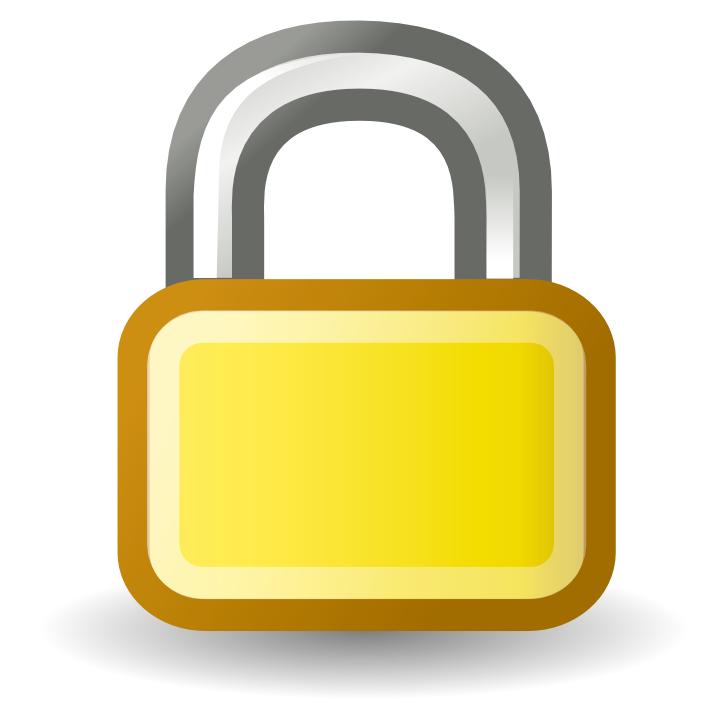 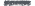 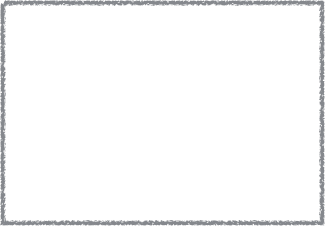 C
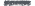 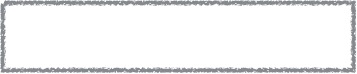 m, i
Idea
Encrypt pairs (m,i)
Change to C’ such that C’(m, i) = yi, the ith output bit of C(m)
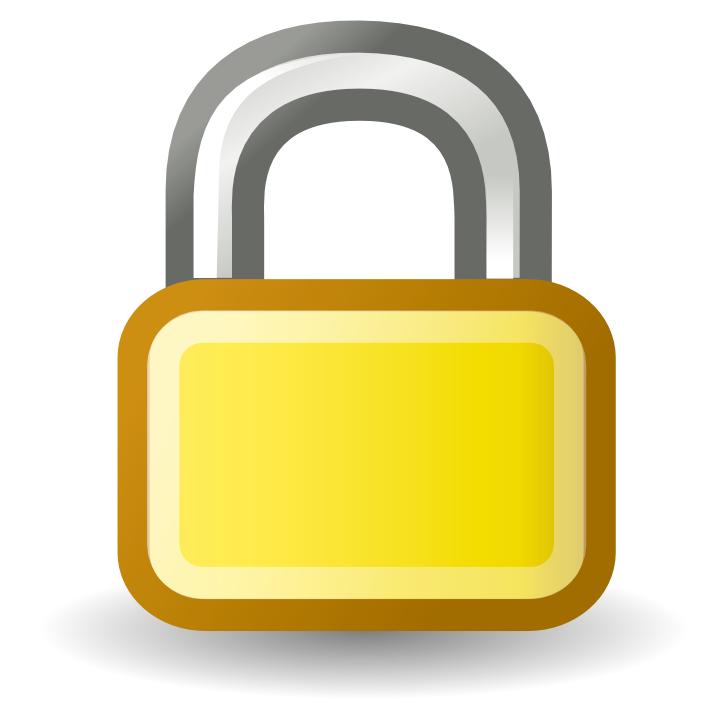 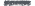 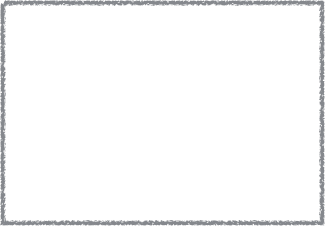 C’
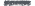 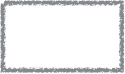 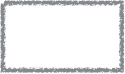 m, 1
m, t
Idea
Now, to encrypt m, instead encrypt all pairs (m,i) for 1 ≤ i ≤ t
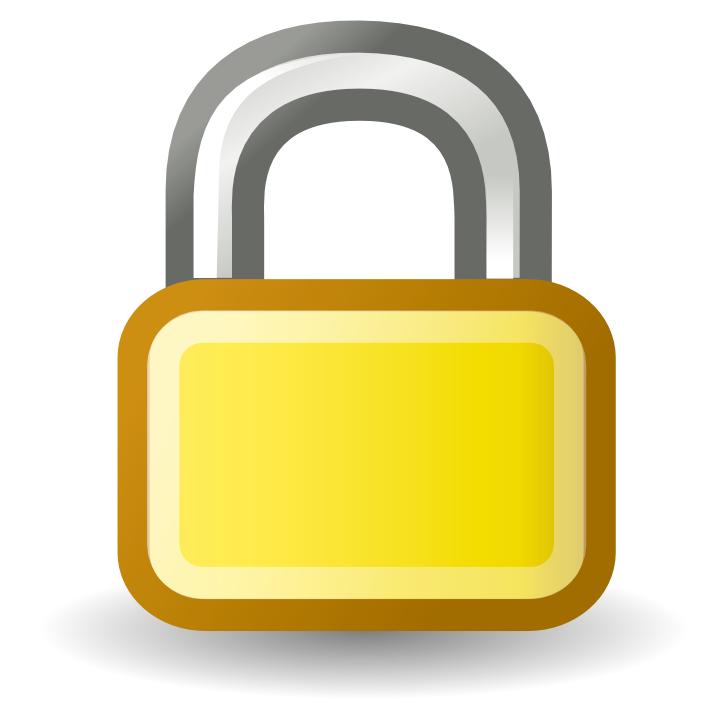 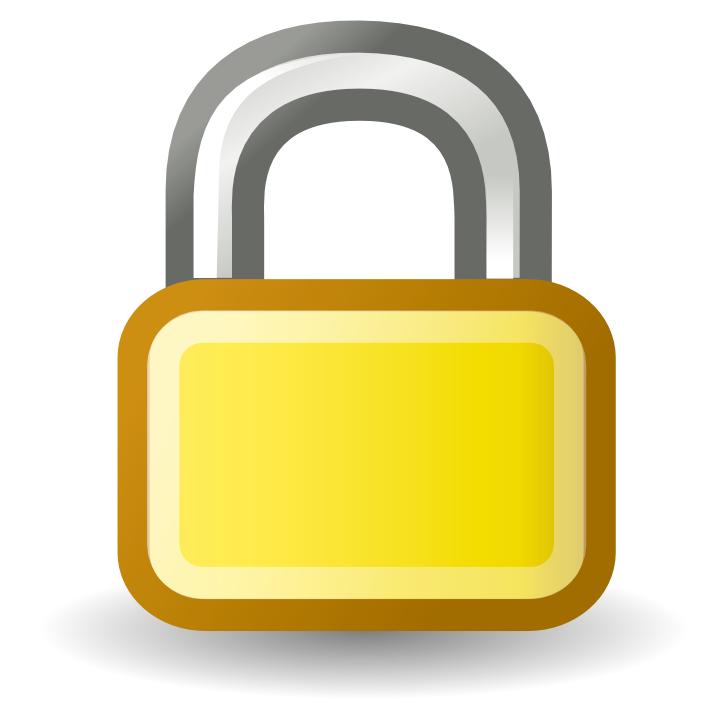 …
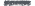 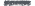 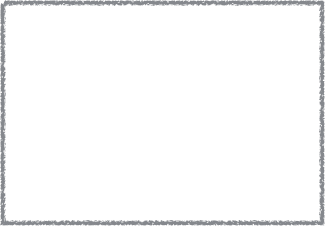 C’
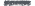 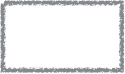 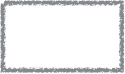 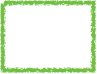 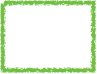 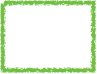 m, 1
m, t
y0
yt
y1
Idea
Now, to encrypt m, instead encrypt all pairs (m,i) for 1 ≤ i ≤ t
To decrypt, apply skC’ to each, and combine results
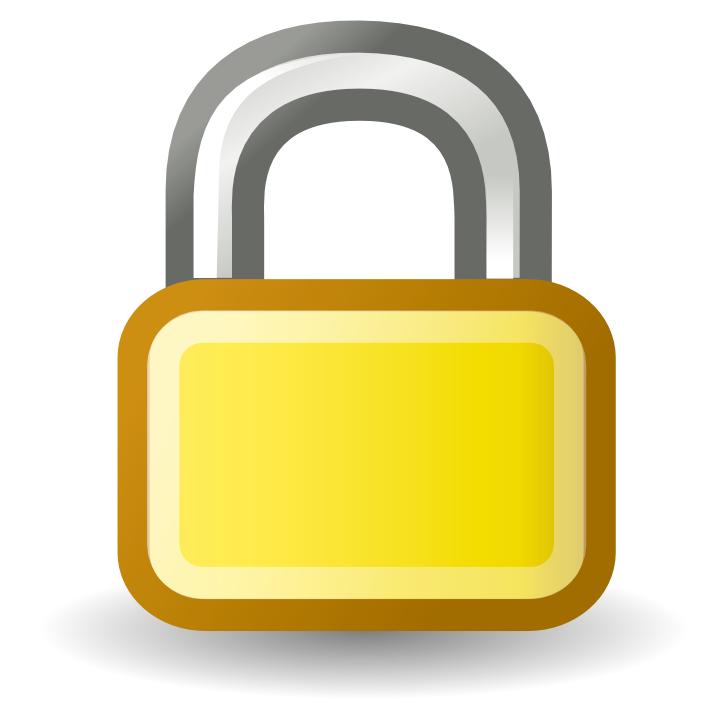 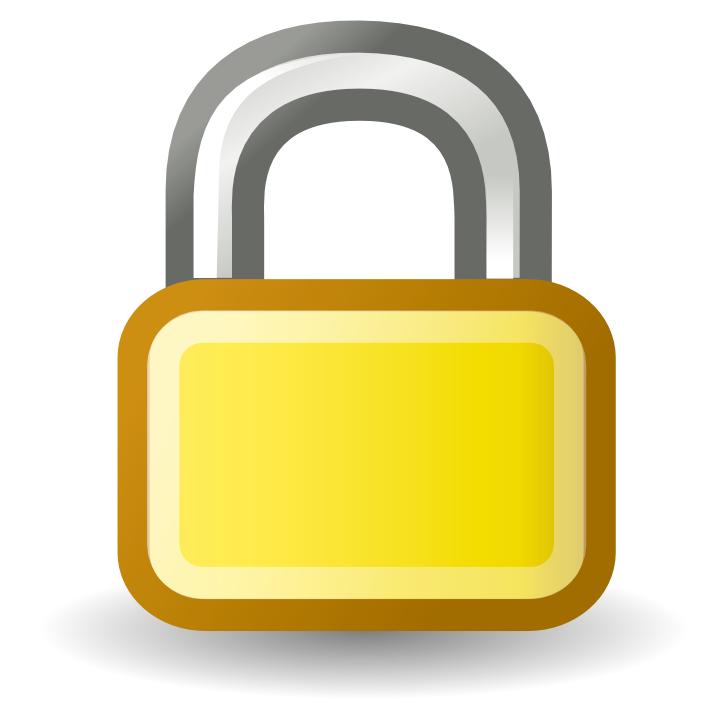 …
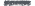 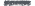 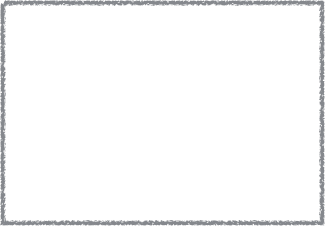 C’
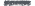 …
y  =
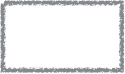 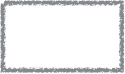 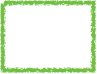 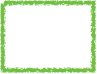 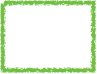 m, 1
m, t
y0
yt
y1
Problem
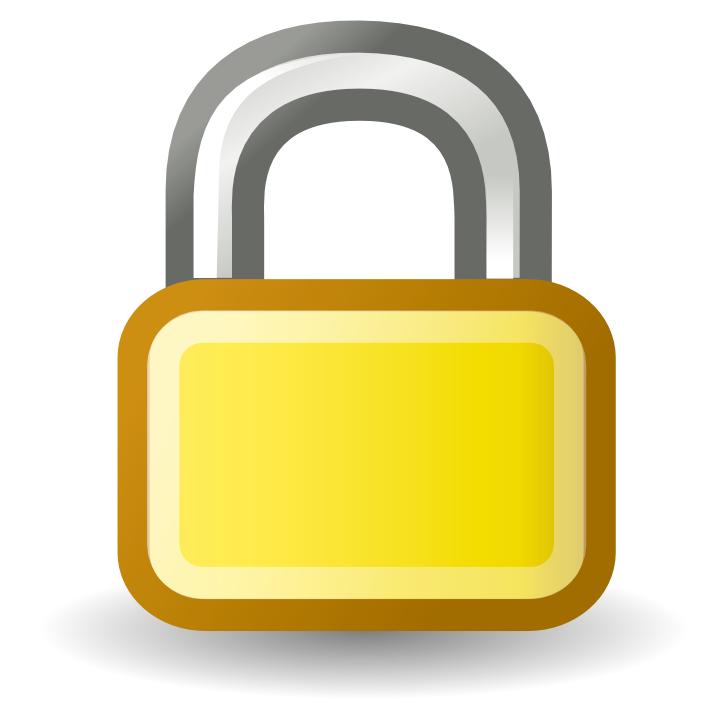 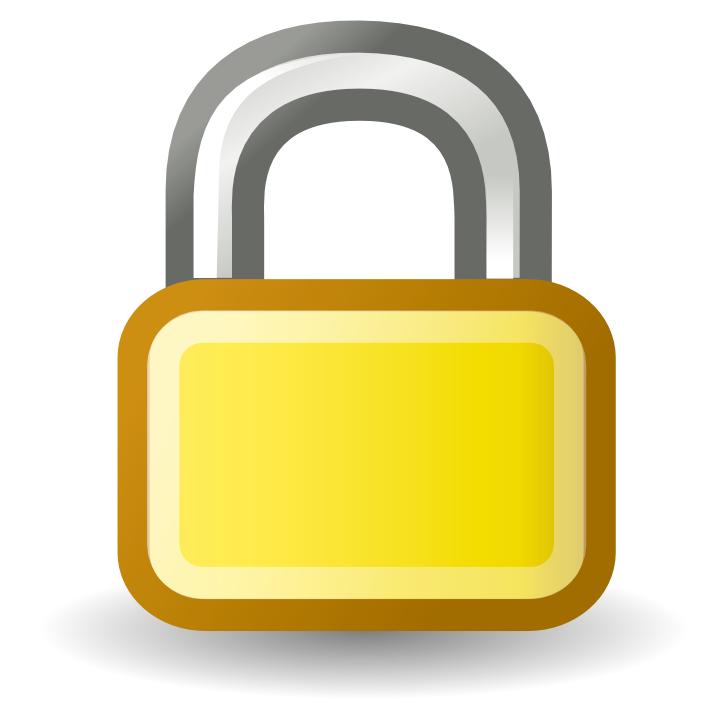 Not sublinear
…
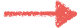 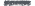 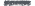 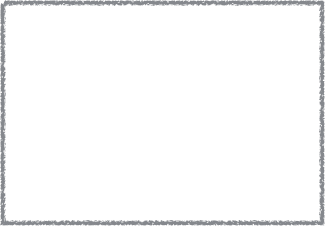 C’
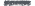 …
y  =
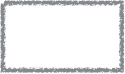 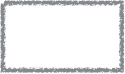 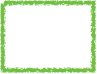 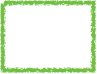 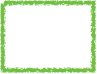 m, 1
m, t
y0
yt
y1
Problem
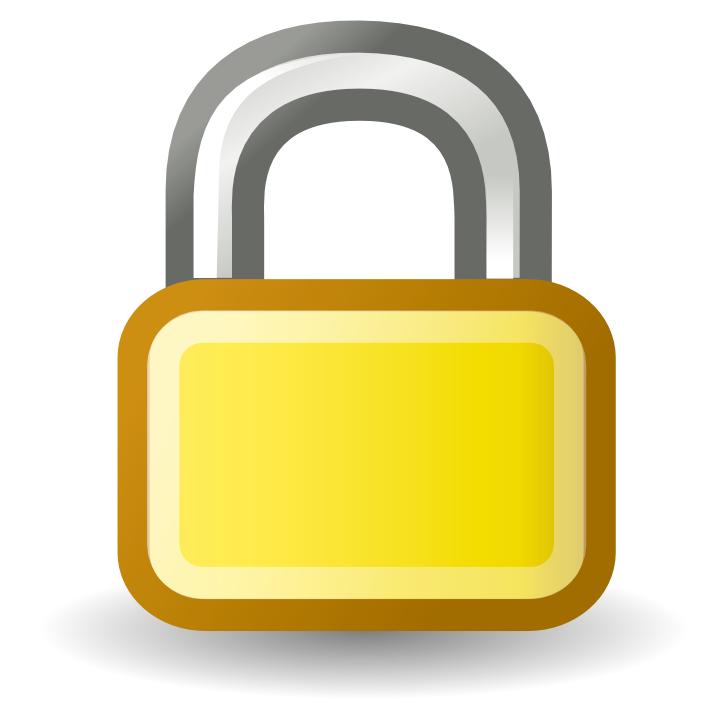 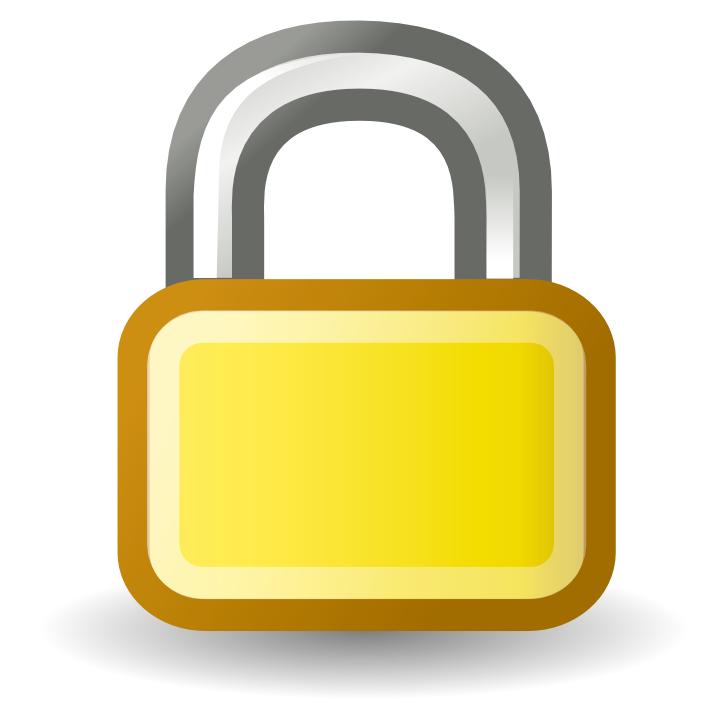 Not sublinear
…
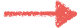 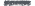 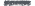 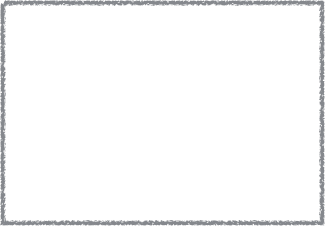 Ciphertext grows linearly with t, the
number of output bits 
of C, which is not
sublinear in |C|.
C’
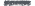 …
y  =
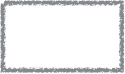 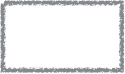 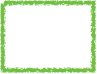 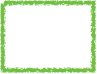 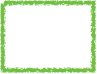 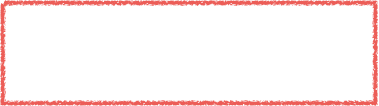 m, 1
m, t
y0
yt
y1
Need to compress ciphertext
Problem
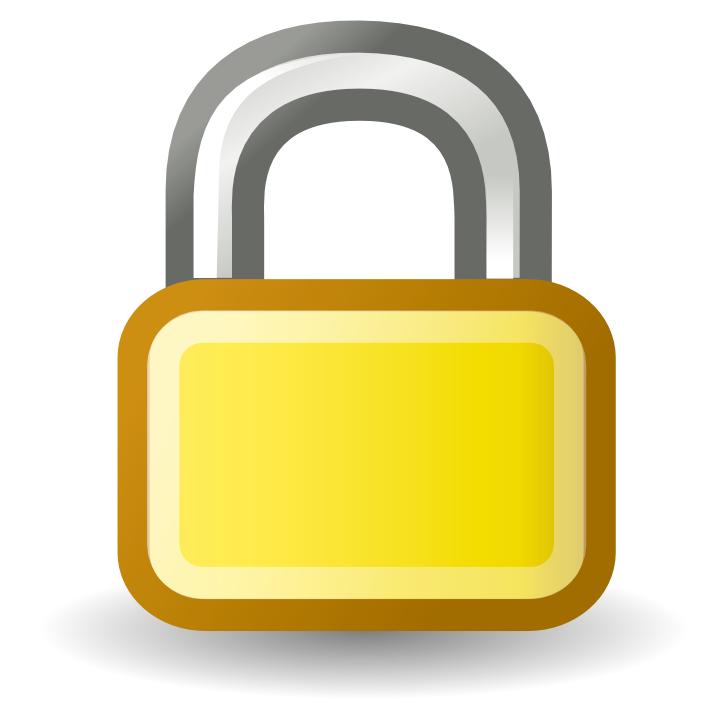 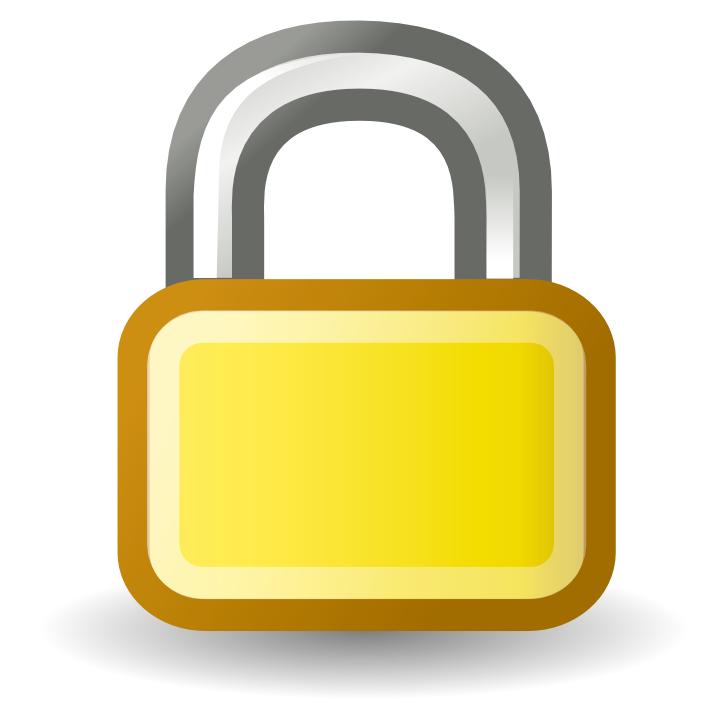 Not sublinear
…
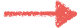 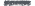 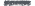 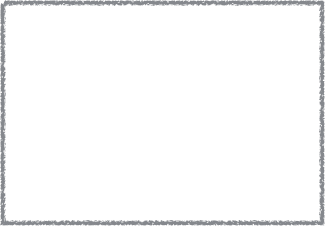 Ciphertext grows linearly with t, the
number of output bits 
of C, which is not
sublinear in |C|.
C’
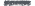 …
y  =
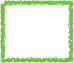 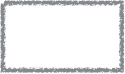 i
m, i
Solution
G[K,m]
Instead of a ciphertext, release a circuit G[K,m] that, on input i, generates Enc(m,i)
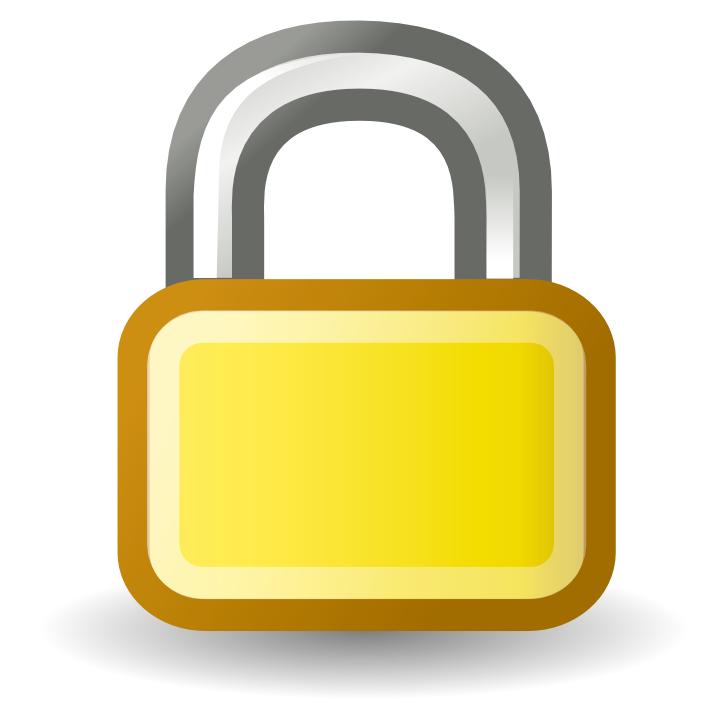 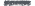 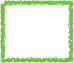 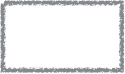 i
m, i
Solution
G[K,m]
Instead of a ciphertext, release a circuit G[K,m] that, on input i, generates Enc(m,i)
Use PRF(K,i) as encryption randomness.
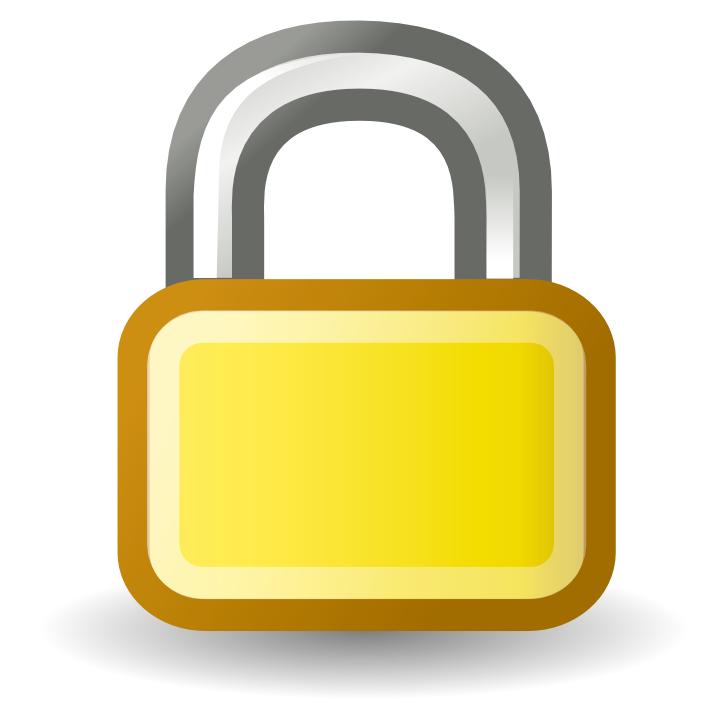 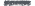 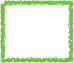 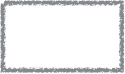 i
m, i
Solution
G[K,m]
As a ciphertext: release a circuit G[K,m] that, on input i, generates Enc(m,i).
Use PRF(K,i) as encryption randomness.
Obfuscate the circuit using XiO to hide K and m.
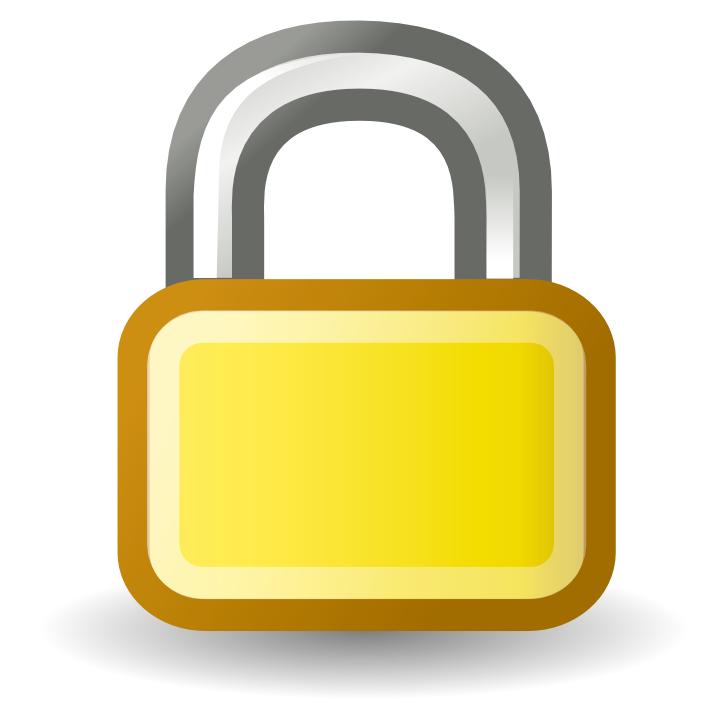 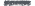 Sublinear
G[K,m]
|XiO(G[k,m])| = poly(λ, |G(k,m)|) * 2n(1-ϵ)
|G[K,m]| = (PRF evaluation + Encryption) = poly(λ, |m|)
Sublinear
G[K,m]
|XiO(G[k,m])| = poly(λ, |G(k,m)|) * 2n(1-ϵ)
|G[K,m]| = (PRF evaluation + Encryption) = poly(λ, |m|)
Input length n = log t ≤ log |C|
Sublinear
G[K,m]
|XiO(G[k,m])| = poly(λ, |G(k,m)|) * 2n(1-ϵ)
|G[K,m]| = (PRF evaluation + Encryption) = poly(λ, |m|)
Input length n = log t ≤ log |C|
Sublinear
G[K,m]
|XiO(G[k,m])| = poly(λ, |G(k,m)|) * 2n(1-ϵ)
≤ poly(λ, m) * |C|(1-ϵ)
|G[K,m]| = (PRF evaluation + Encryption) = poly(λ, |m|)
Input length n = log t ≤ log |C|
TODAY:

XiO + LWE -> “short FE”

SubExp Secure “short FE” + LWE-> iO [LPST’15]
Theorem:
Assume the existence of XiO for circuits with “short inputs” and the hardness of LWE, both with subexponential security.
 
Then, there exists “standard iO” for circuits.
Conclusion:
Getting “non-trivial compression” is what makes iO hard/interesting
Thanks!